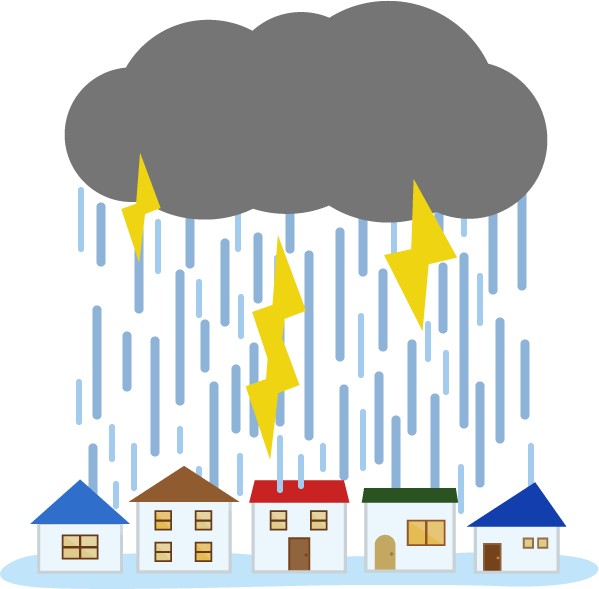 THE　RAIN
Yuichi Hirano/ Takumi Koda/ Yutaka Tsujita/Natsumi Hara
防災教育のシラバス4つのＣ
単元計画
本時案 (CLASS 4)
teacher talk
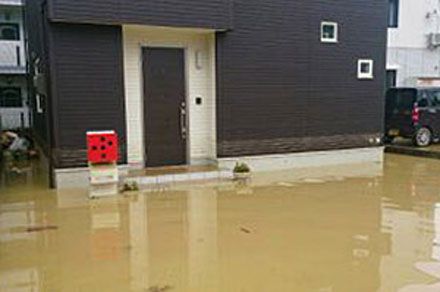 key words check
need
had better
should
must
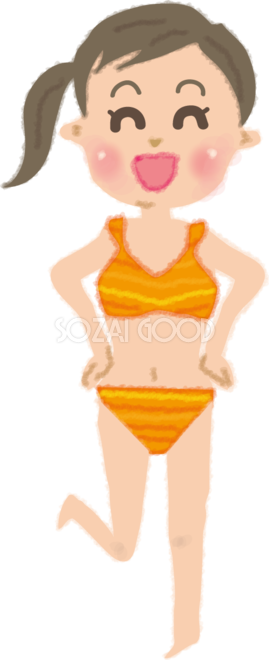 had   better
You (         )(             ) to put on sunscreen .
should
You (               ) take a rapping towel.
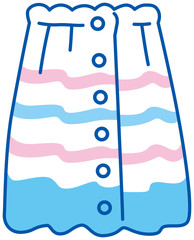 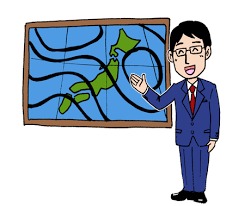 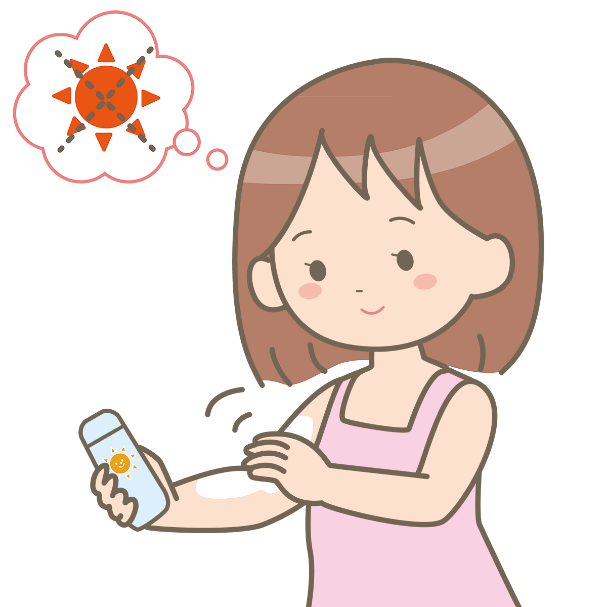 must
You (               ) wear a swim wear.
You (               ) to check the weather.
need
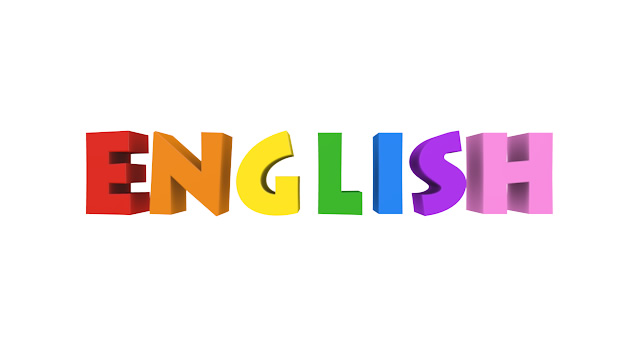 Make an English the alert level list
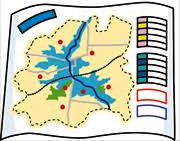 1 Read these sentences   
2 Arrange the photos according to the alert level
3 Arrange the illustrations
4 Complete these sentences
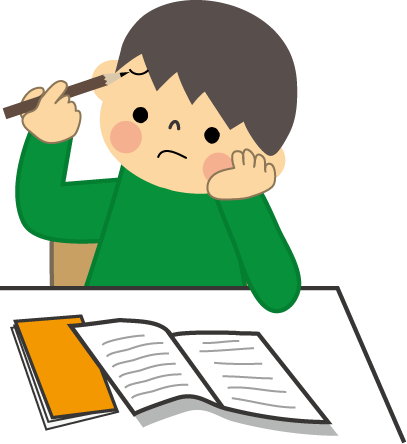 Alert Level & An Action to be taken
(>_<)
(‘_’)
Alert Level & An Action to be taken
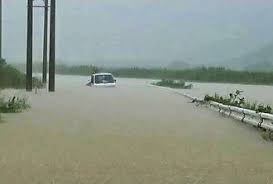 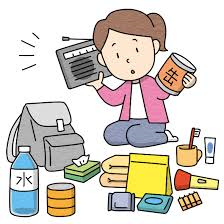 (>_<)
should
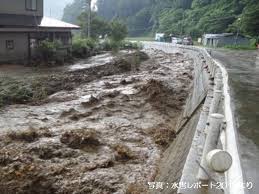 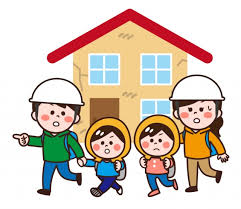 must
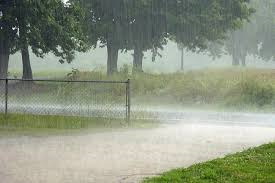 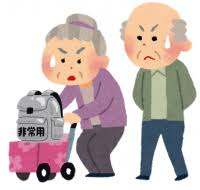 had
better
must
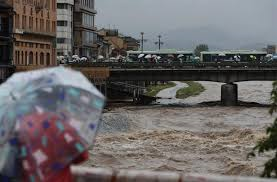 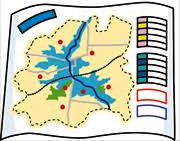 should
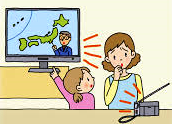 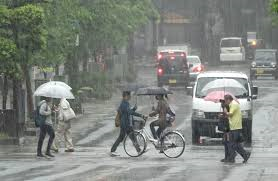 (‘_’)
need